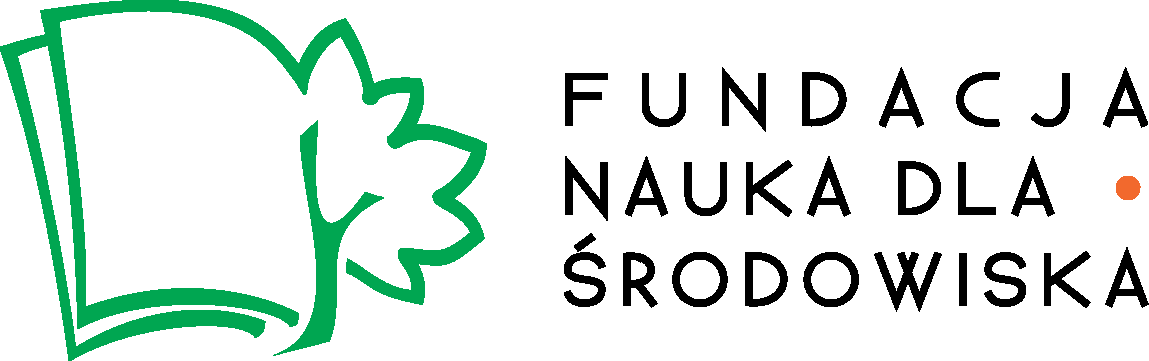 Rewitalizacja
szansa na rozwój gospodarki dobra wspólnego
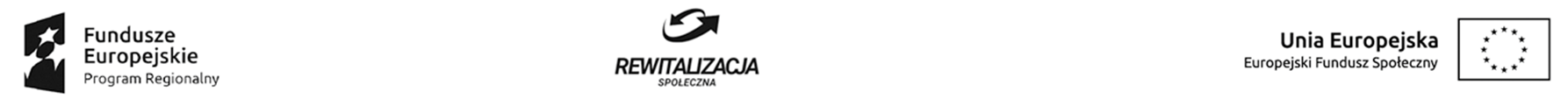 A B C     rewitalizacji
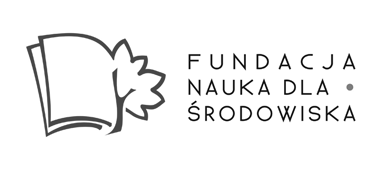 subregion A


subregion B


- subregion C
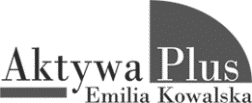 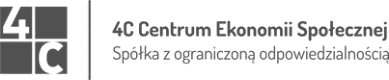 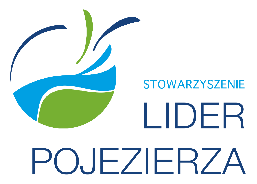 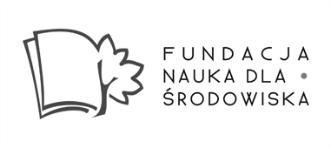 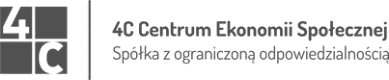 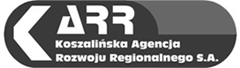 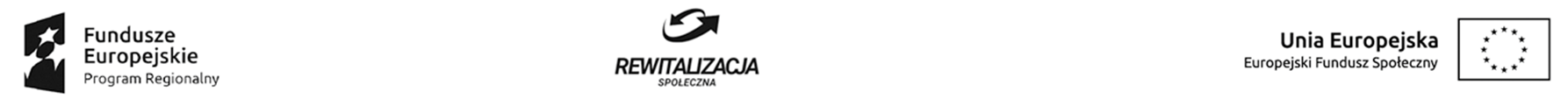 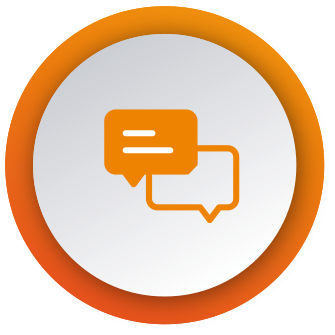 to proces poprawyjakości życia
w  którym  inspirujemy
mieszkańców
 do podejmowania 
 własnych działań
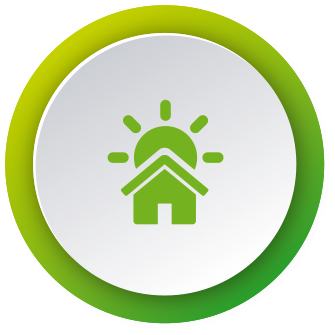 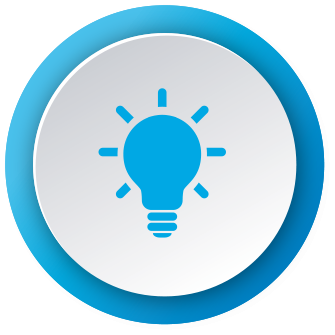 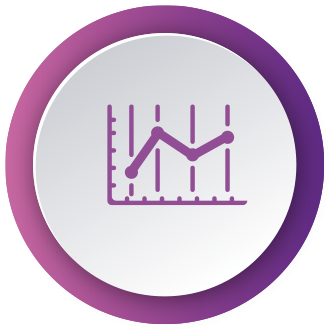 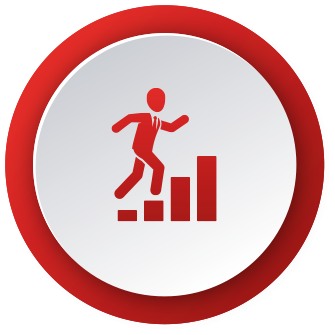 pokazać siłę jednostek i sens wspólnot lokalnychw działaniach na rzecz wspólnego dobra
pokazać siłę jednostek i sens wspólnot lokalnychw działaniach na rzecz wspólnego dobra
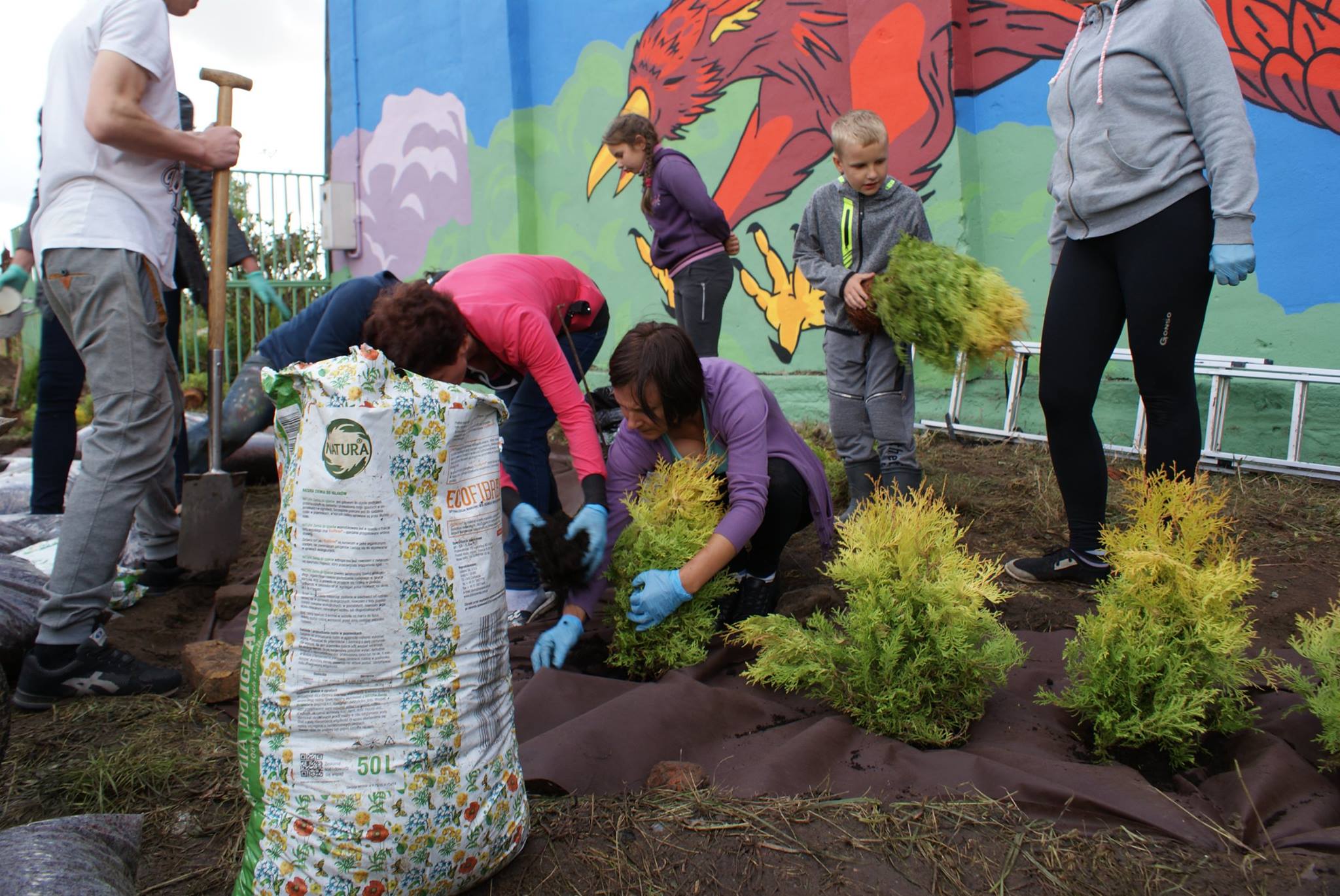 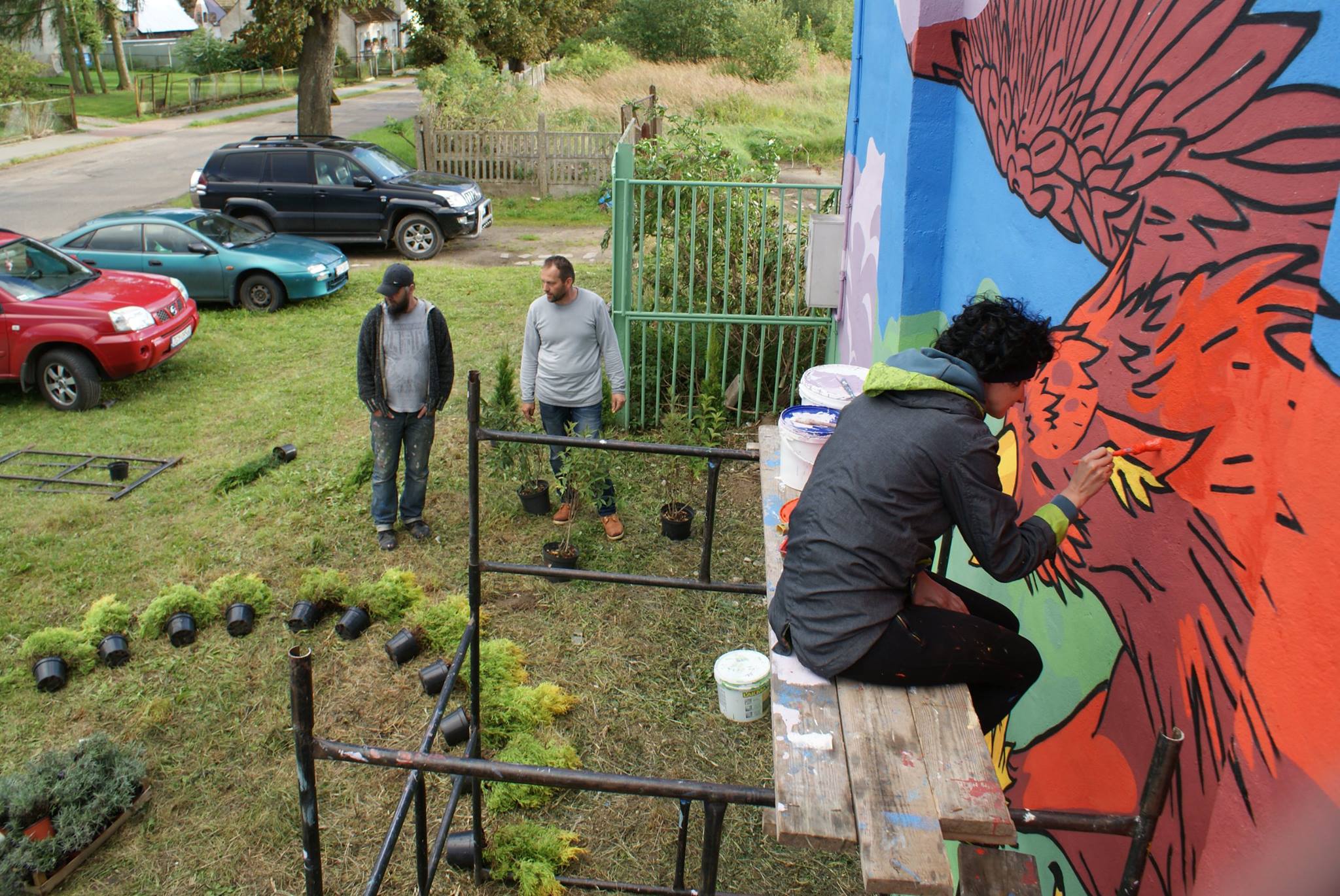 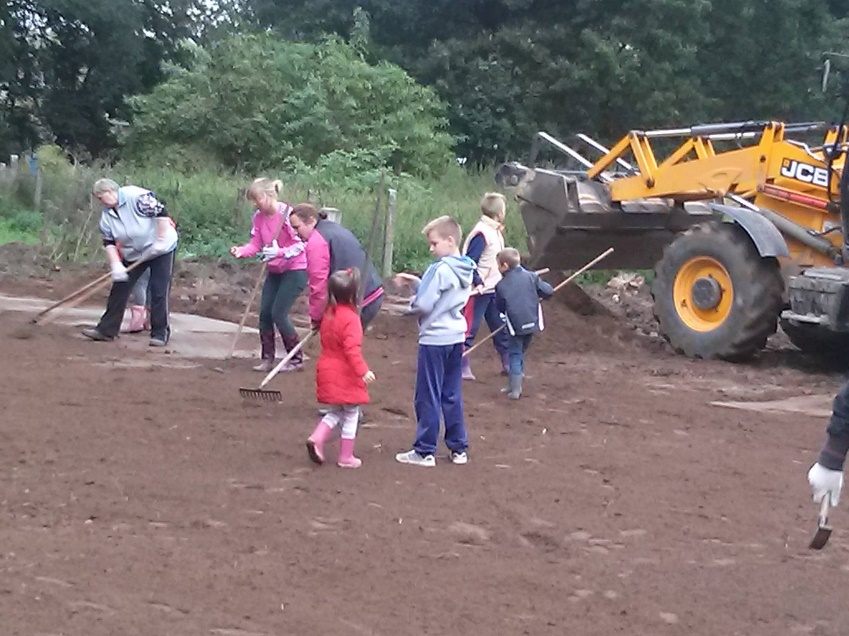 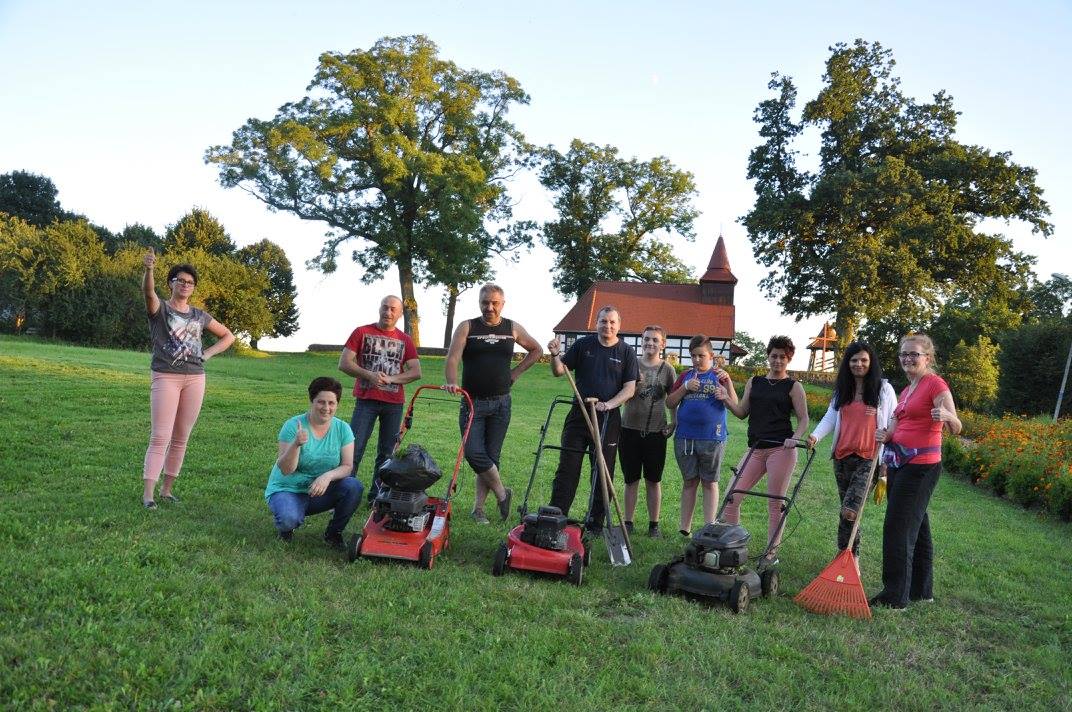 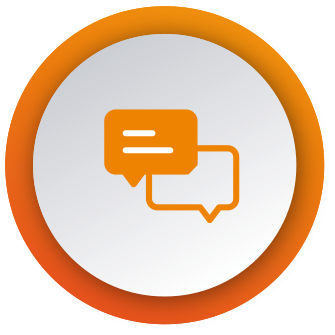 Dla nas rewitalizacja
to przywracanie do  życia MIEJSCOWOŚCI
społeczności
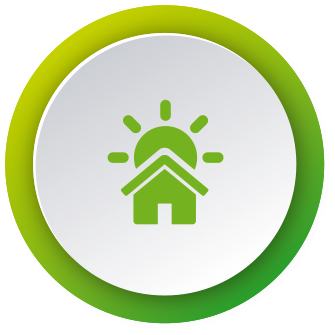 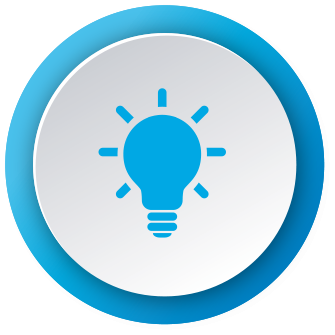 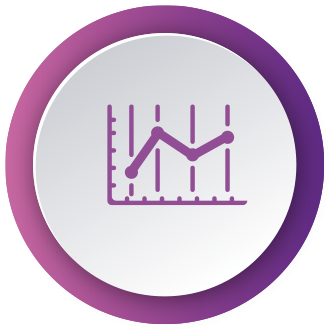 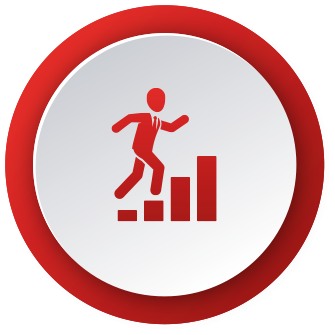 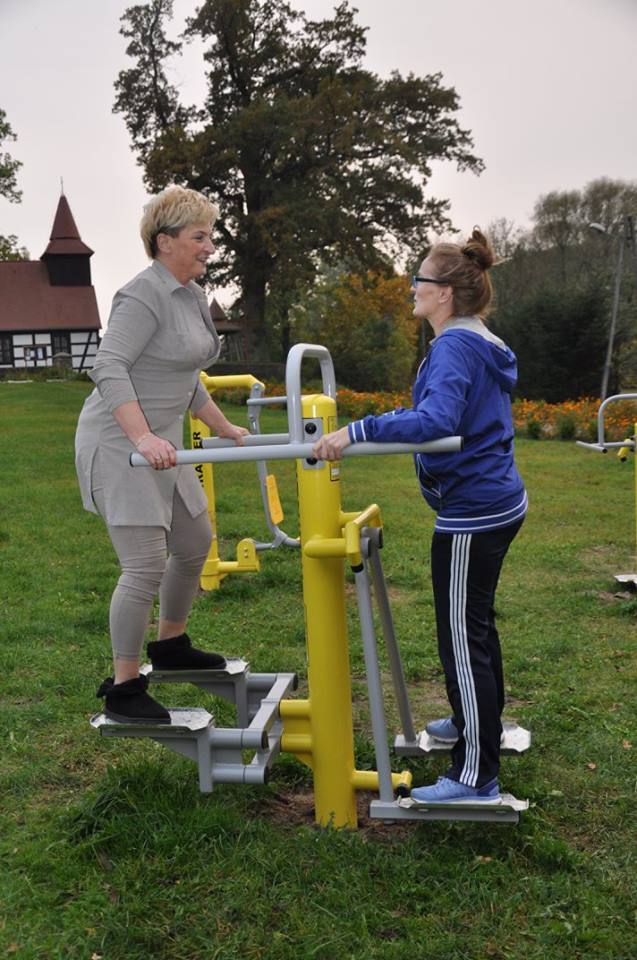 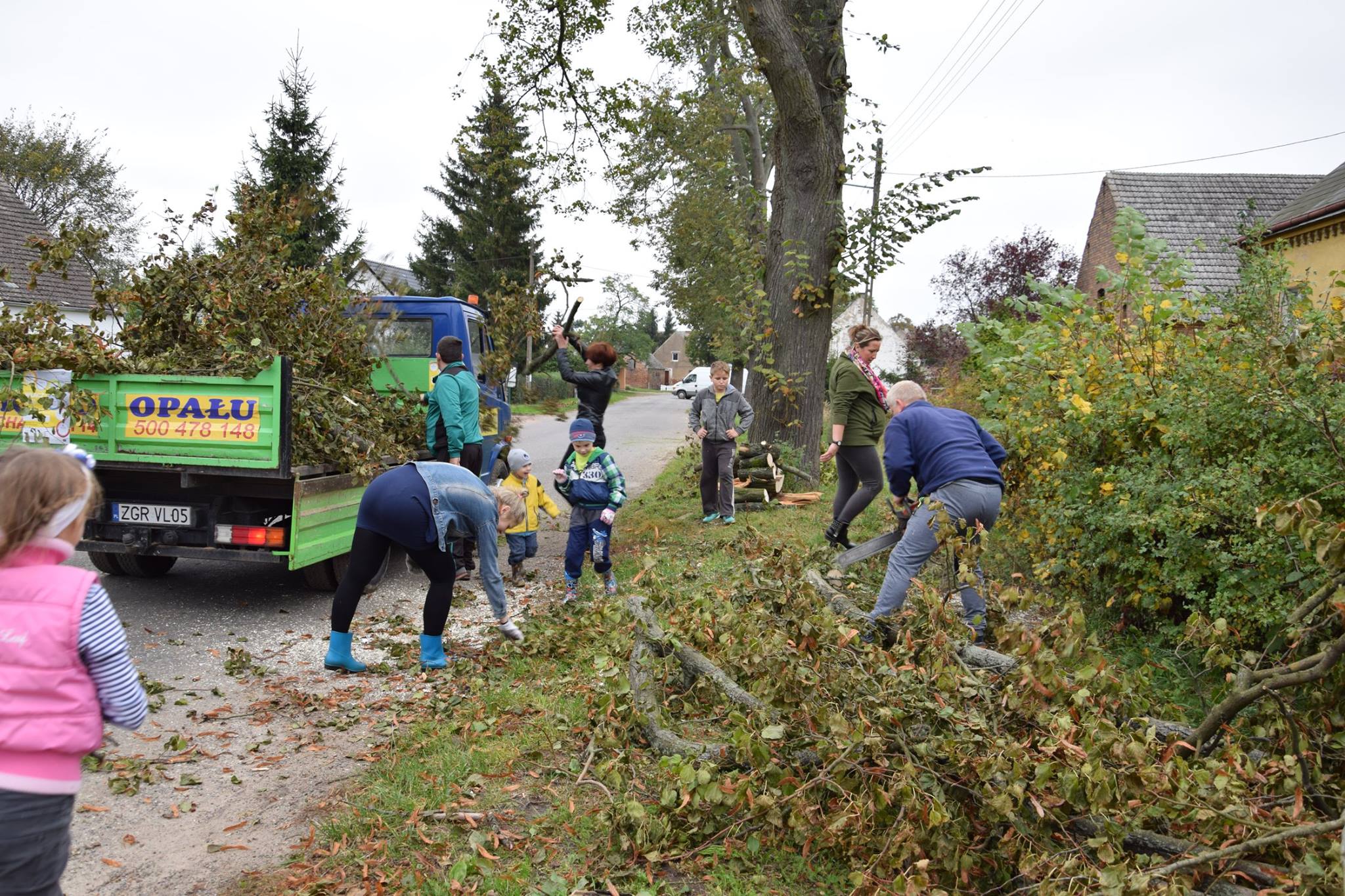 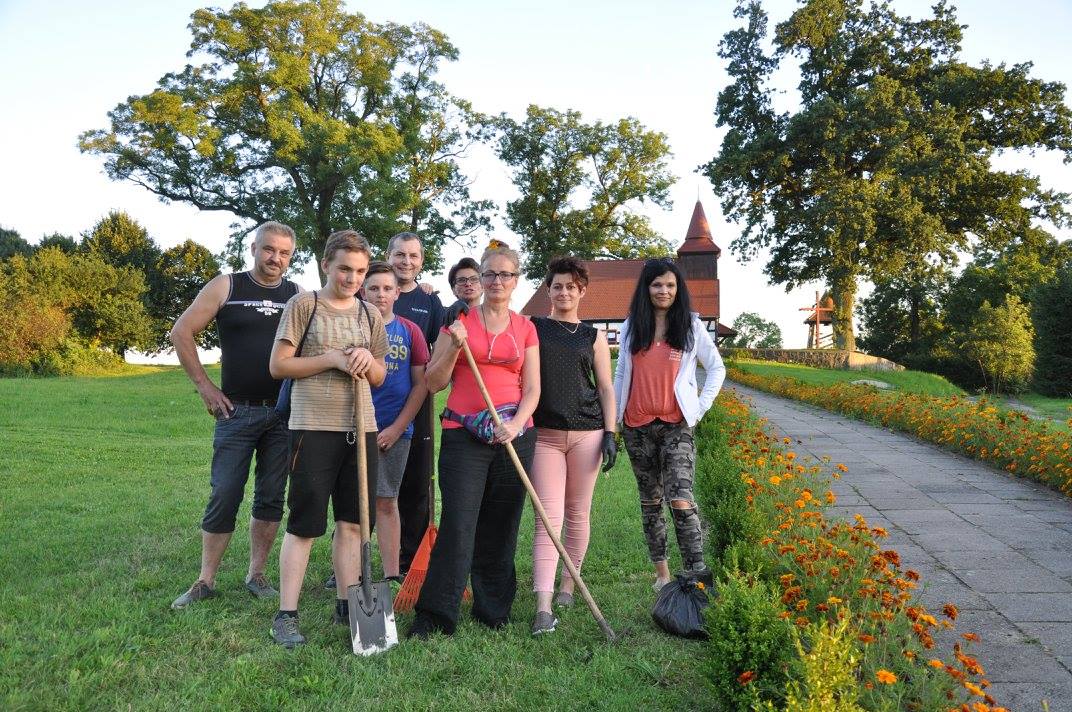 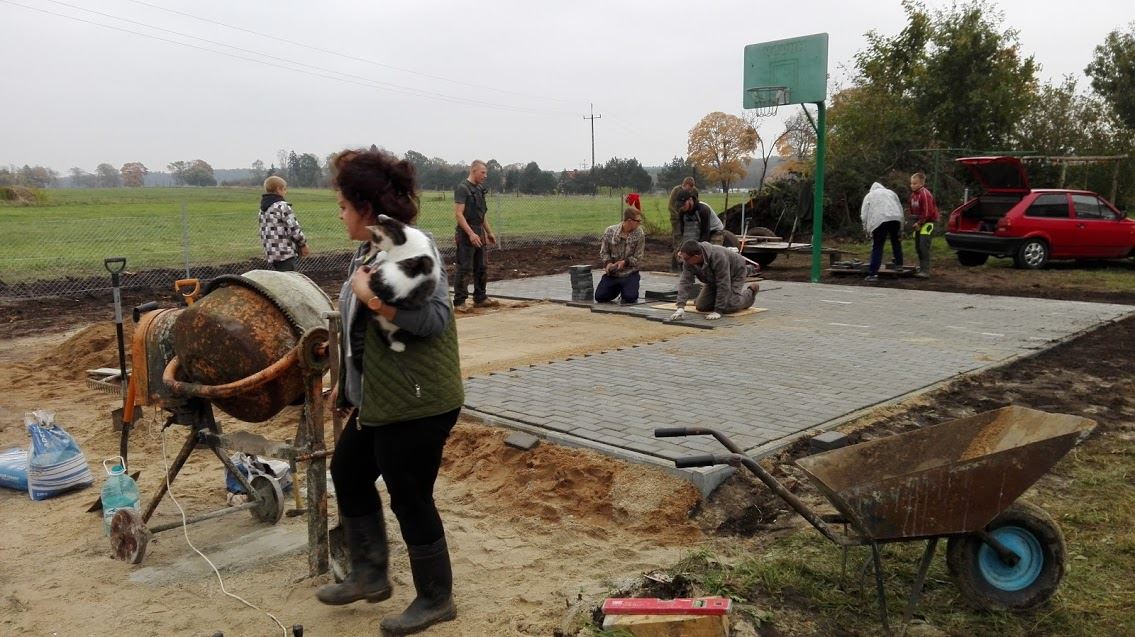 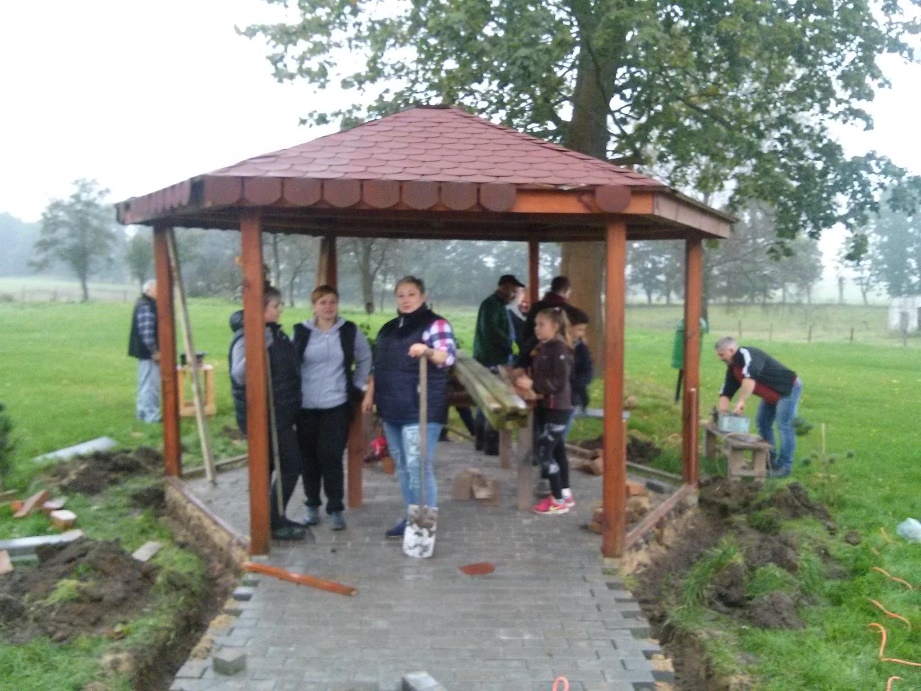 3
jedenmodeldziałania
subregiony
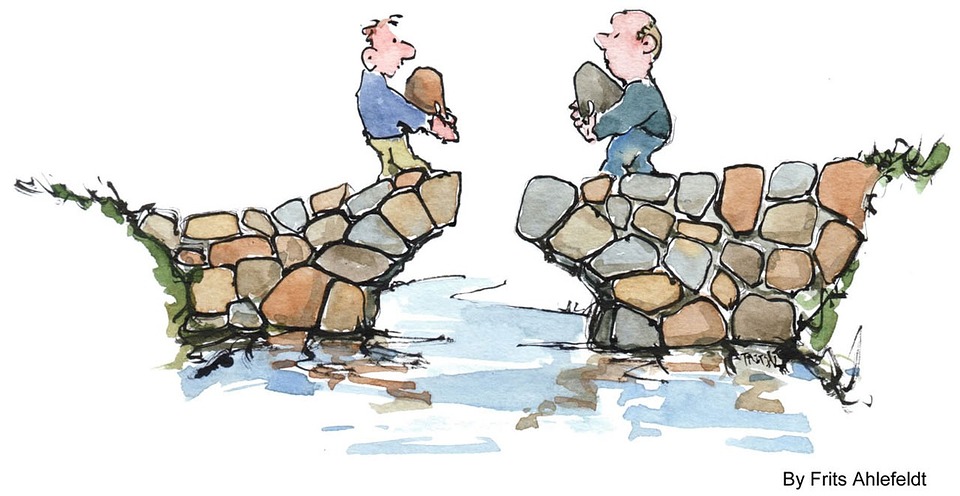 A(18 gmin)     B(22 gminy)  	C(25 gmin)
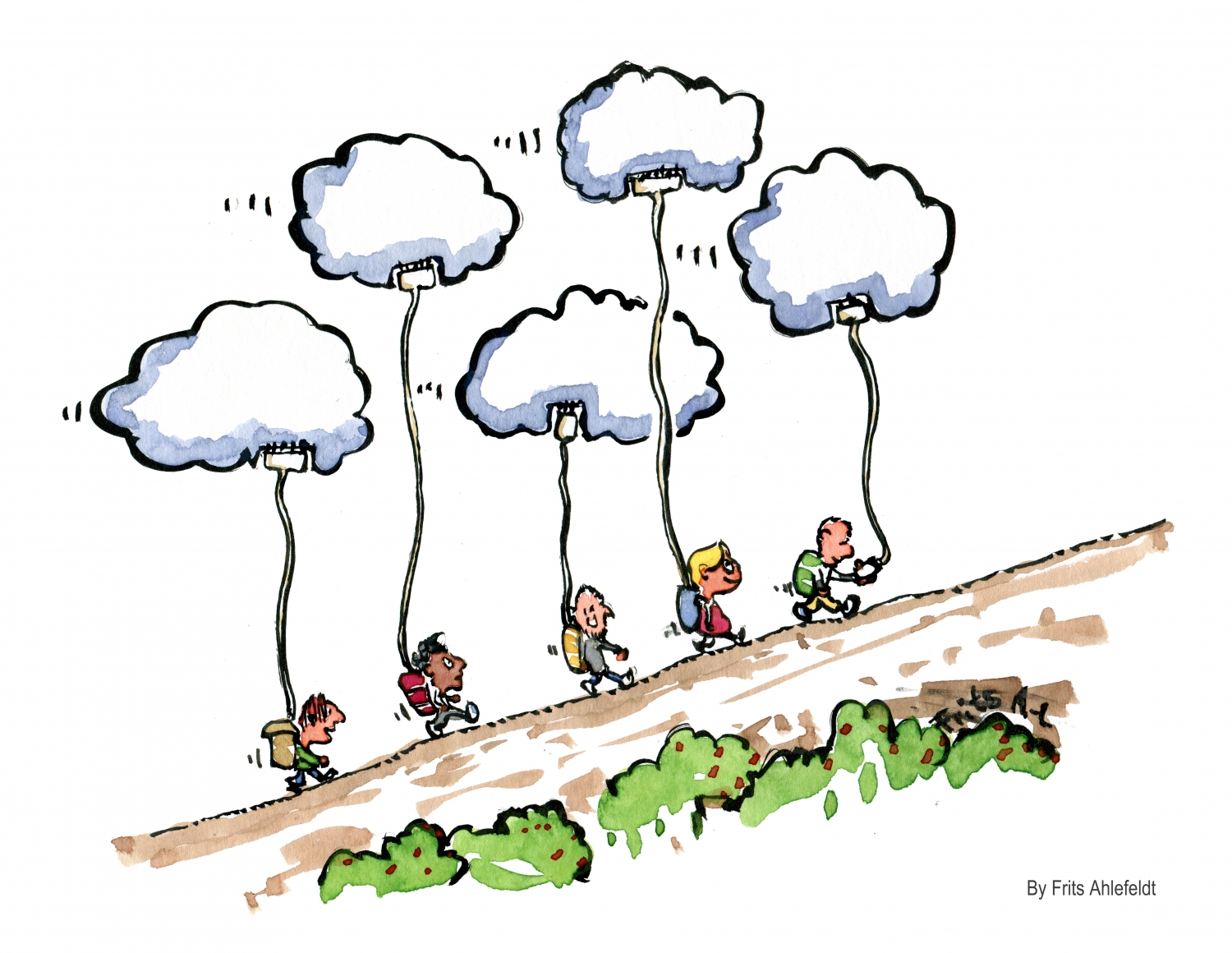 obszaryLPR-ydziałania
heoo……….……………………..…grupy inicjatywne.
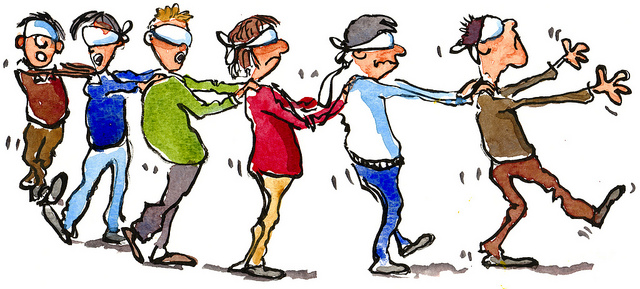 Świętowanie
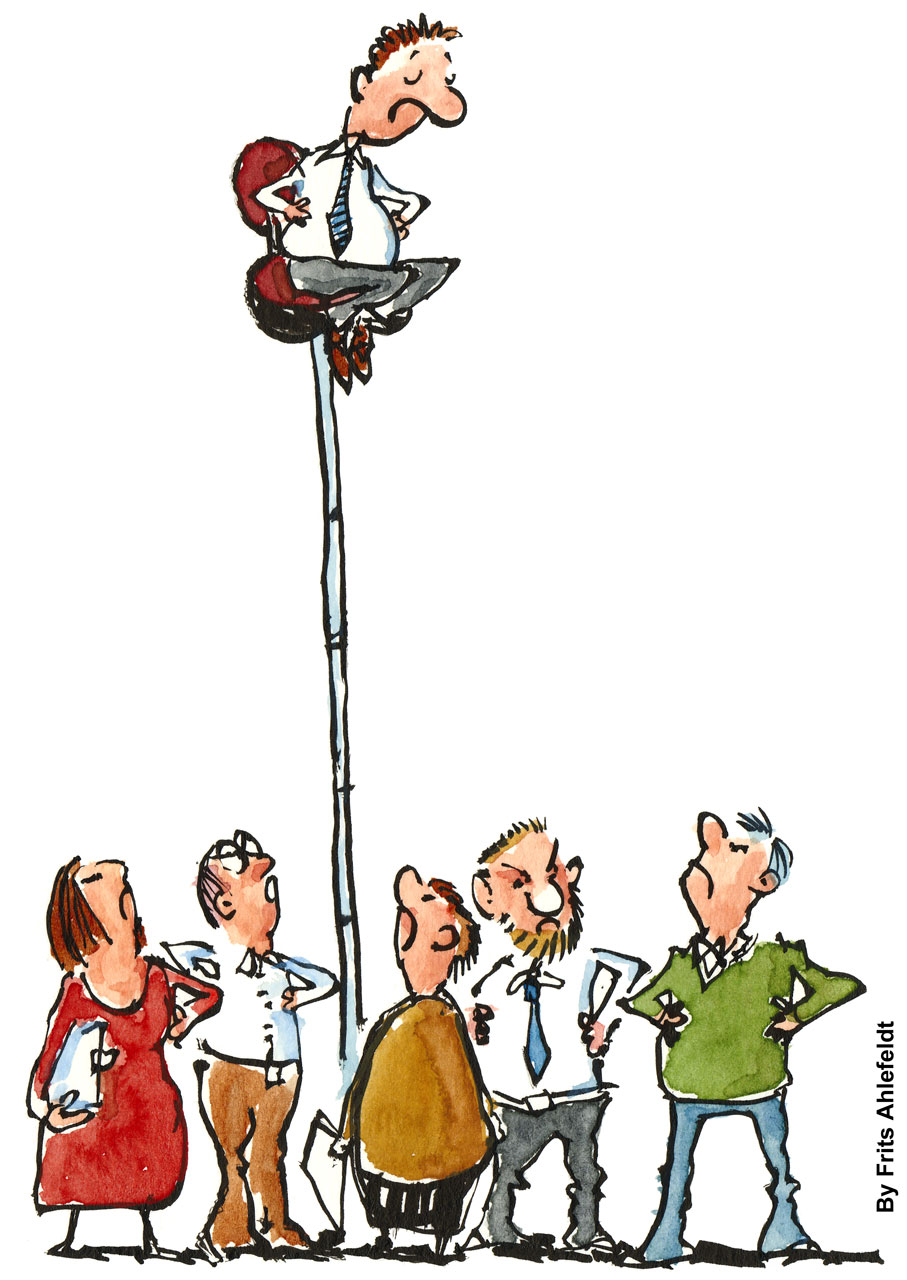 wyłonienie
.…
…
..
. i wsparcie lidera
opracowanie „małego” przedsięwzięcia
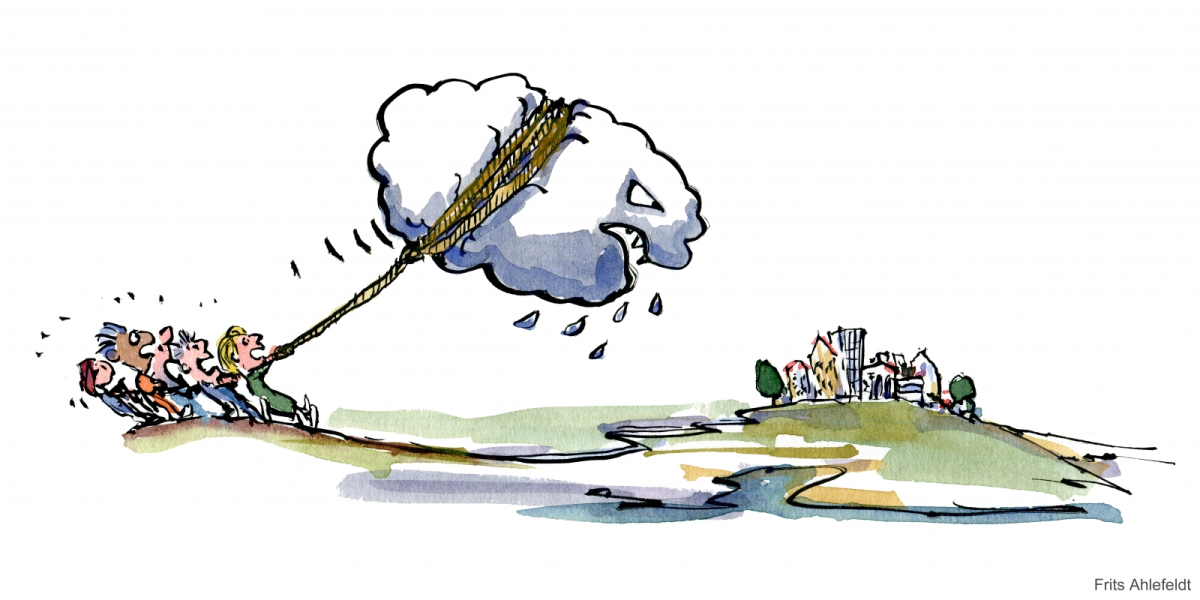 dla dobra wspólnego … i dla wszystkich
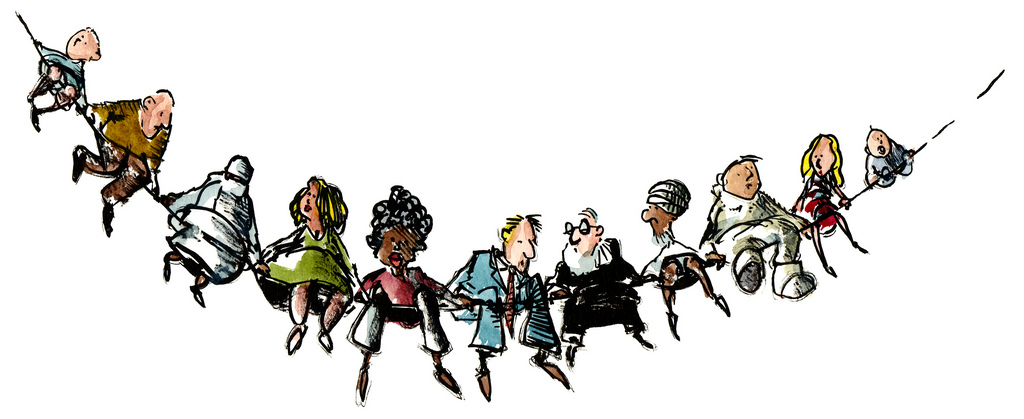 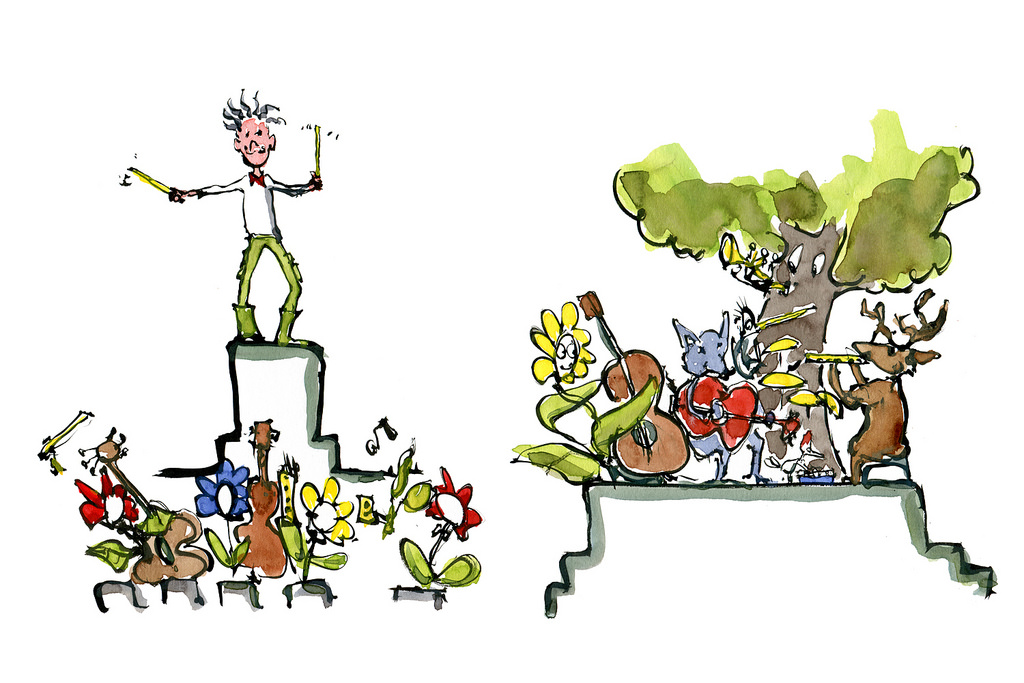 a po pracy  …świętowanie
i jeszcze jeden … razy 6
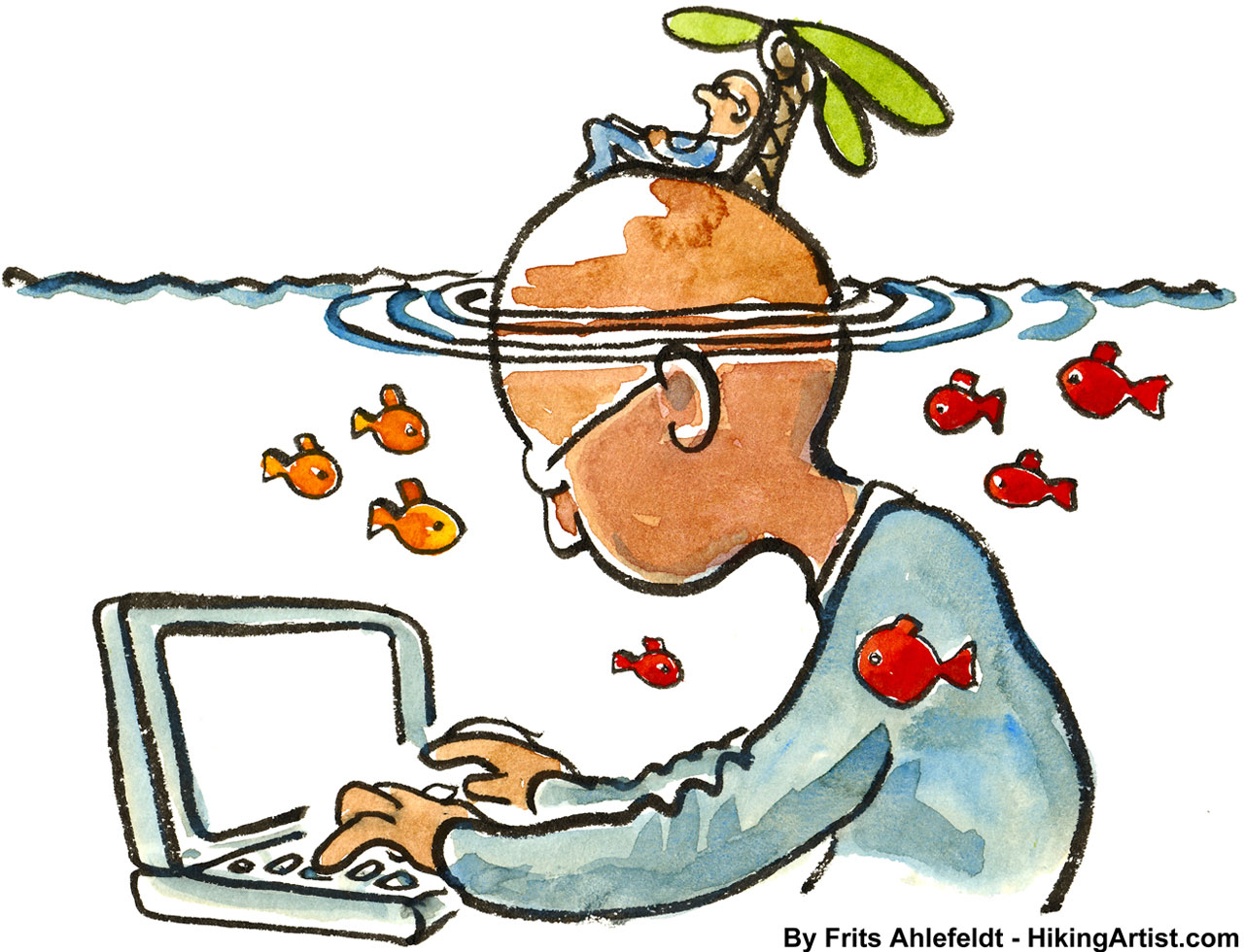 A (108)      B (132)  C (150)
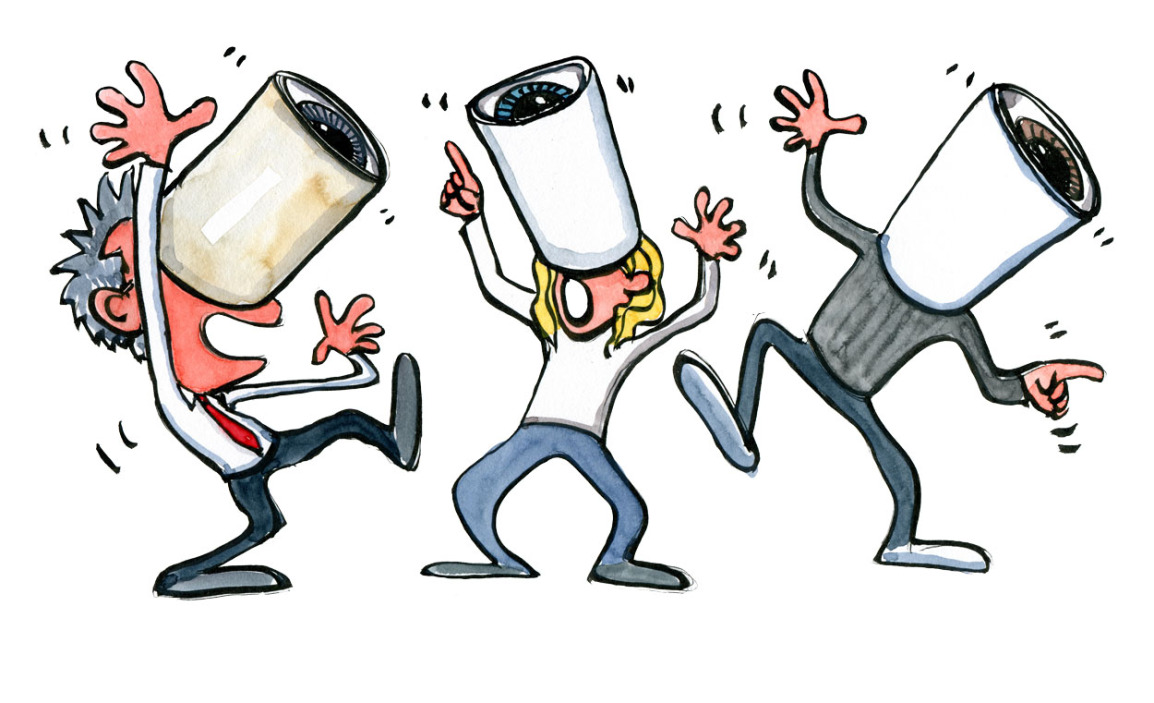 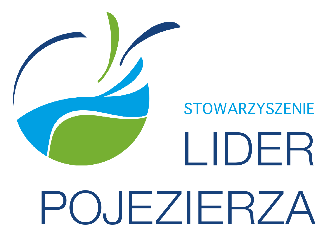 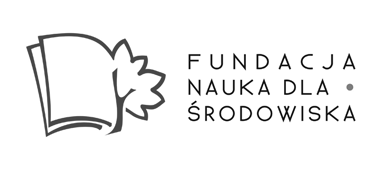 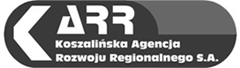 subregion A           subregion B           subregion C